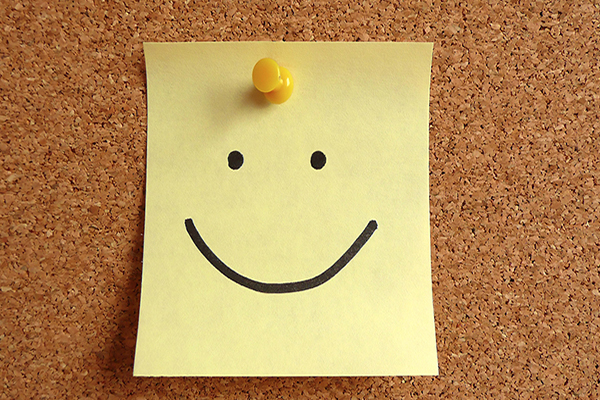 Espressioni di gioia, rammarico o disappunto
Esprimere gioia:
Che bella idea!
Che bella sorpresa!
Che fortuna!
Che bella giornata!
Che bella notizia!
Che meraviglia

Che bello! Desideravo proprio un maglione di questo colore!
Che meraviglia! Abbiamo fatto bene a venire in montagna!
Esprimere rammarico, disappunto:
Peccato!
Che brutta notizia!

Che peccato, non ci sono più biscotti!
Cosa dite in queste situazioni:

Non puoi andare con lui/lei al cinema
Hai comprato il fumetto che cercavi da tempo
Hai perso il tuo libro 
Pensi di organizzare una festa a casa tua
Peccato!
Che fortuna!
Peccato!
Che bella idea!
Espressioni di sorpresa e incredulità:

Stai scherzando?
Davvero?
Veramente?
Dici sul serio?
Non posso crederci!
felice-srećan
spaventato-uplašen
arrabbiato-ljut
emozionato-uzbuđen
imbarazzato-postiđen
triste-tužan
sorpreso- iznenađen
confuso-zbunjen
COMPITO:


Libro di classe, pagina 40, esercizio numero 4.
GRAZIE PER L’ATTENZIONE!